Искатель красных мин
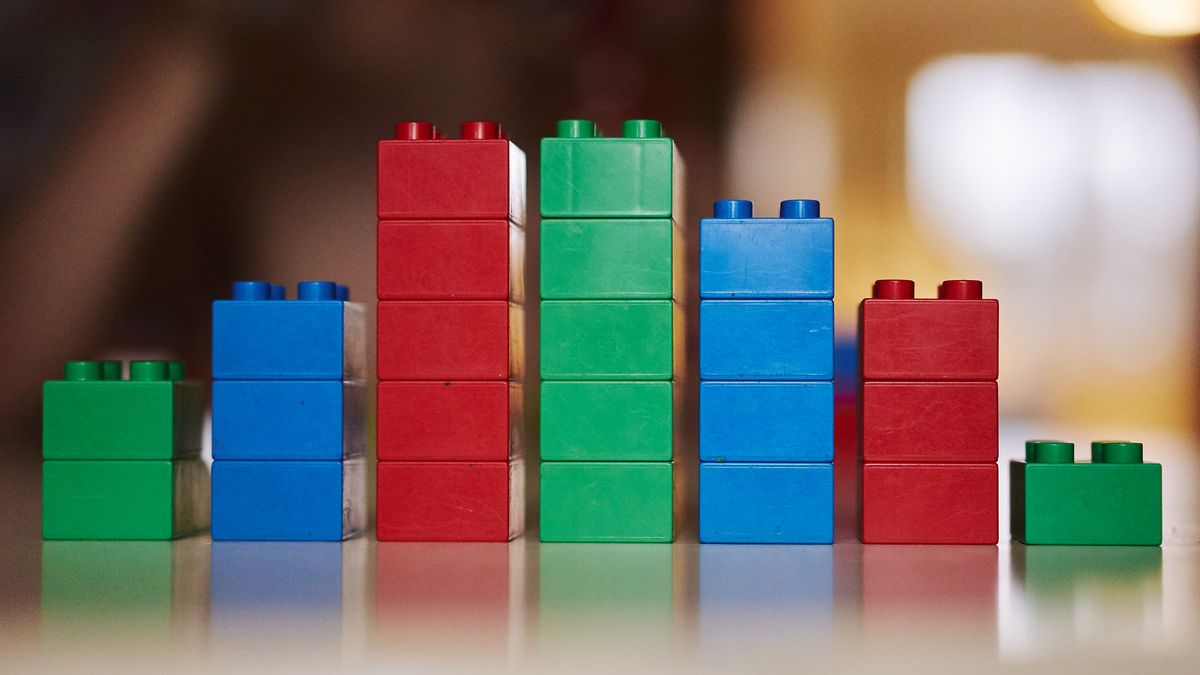 Робот ищет предметы и записывает их координаты. Особое внимание уделяется предметам красного цвета.
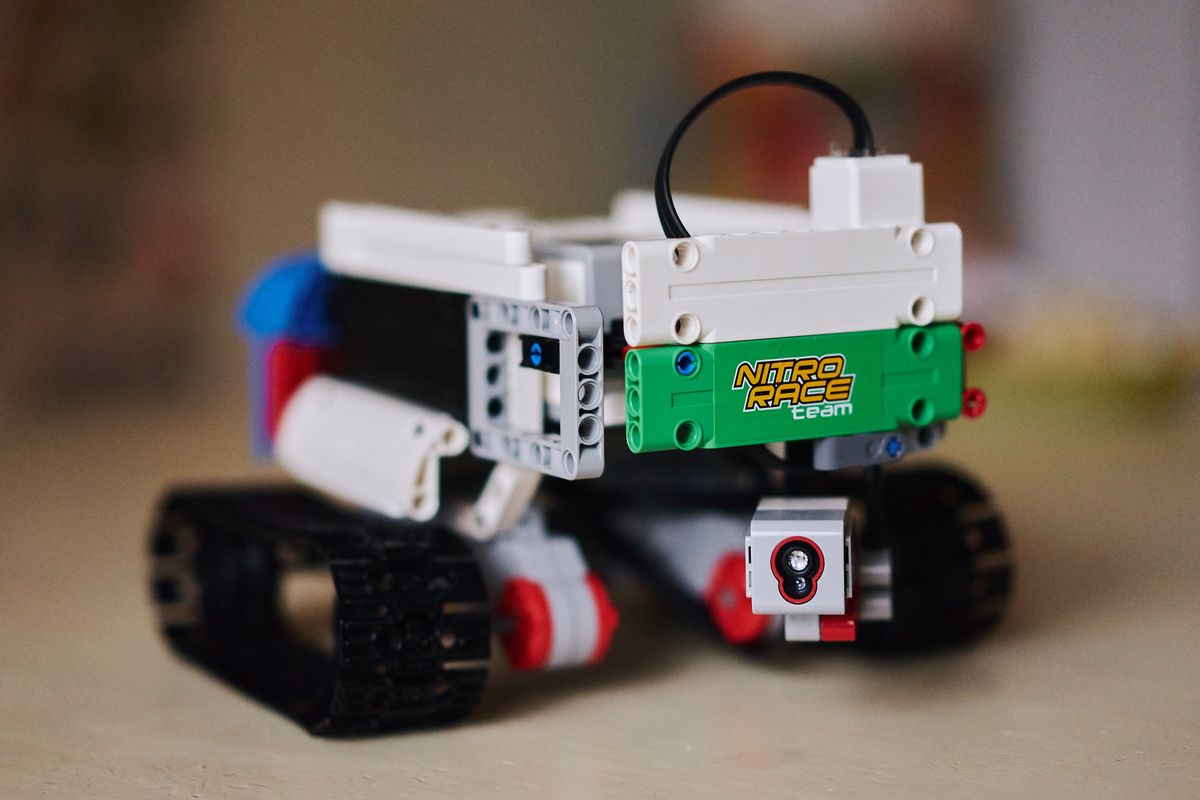 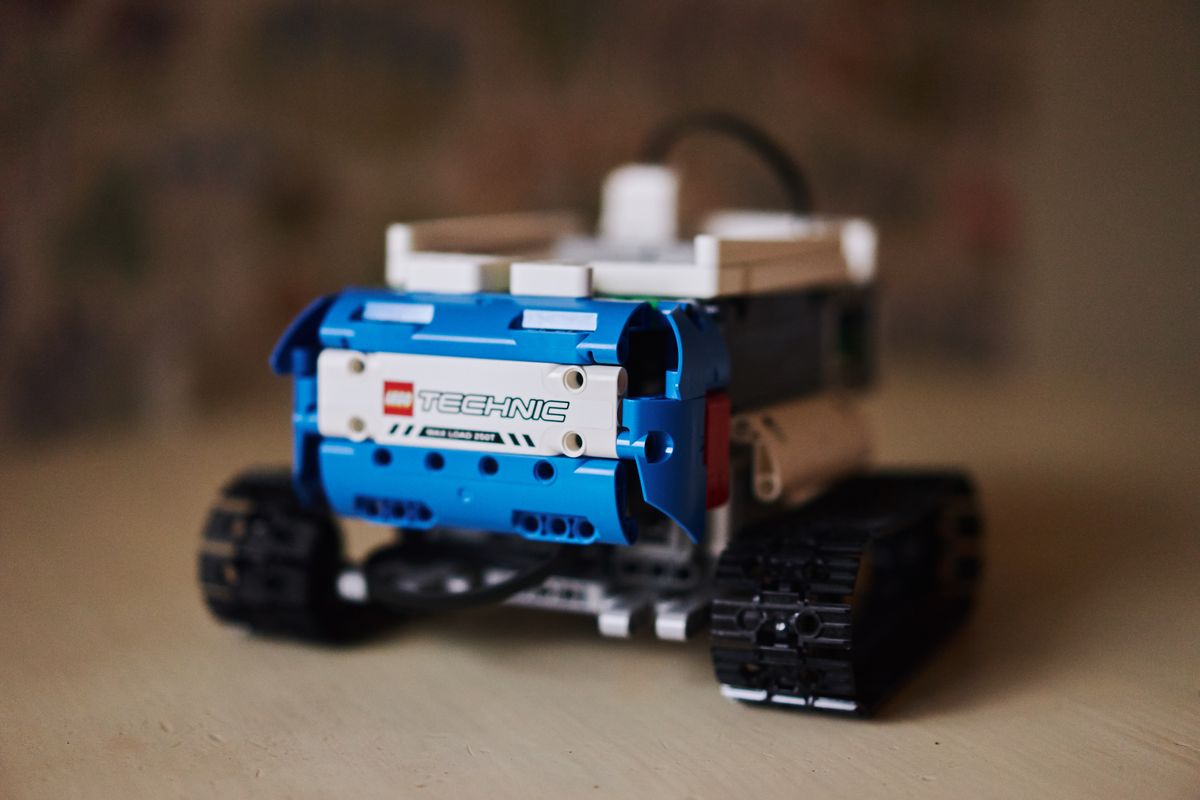 После нахождения пяти красных предметов (неактивированных мин), робот издает победный звук.